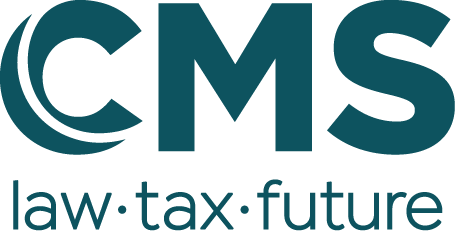 „ÜP, All-In, etc“
Dr. Andreas Jöst


30. Praktiker:innenseminar 
Arbeitsrecht und Sozialrecht

Uni Graz 21.6.2023
Terminologie
2
 Grundgehalt laut § 2 AVRAG
Nach § 2 (2) Z 9 AVRAG ist das Grundgehalt im Dienstzettel (Arbeitsvertrag) betraglich anzugeben
Laut Gesetzesmaterialien (ErlRV 903 BlgNR 25. GP) soll durch die Verpflichtung, das Grundgehalt betraglich auszuweisen, die Transparenz bei Entgeltvereinbarungen verbessert werden. 
Ein Verweis auf kollektive Lohnvorschriften ist nur mehr bei den sonstigen Entgelten zugelassen.
(c) Dr. Andreas Jöst
3
 Ist-Grundgehalt laut § 2g AVRAG?
Wird bei Pauschalentgeltvereinbarungen das Grundgehalt im Dienstzettel (Arbeitsvertrag) entgegen der Verpflichtung des § 2 (2) Z 9 AVRAG nicht betraglich ausgewiesen, besteht nach § 2g AVRAG ein zwingender Anspruch auf ein Ist-Grundgehalt
Das Ist-Grundgehalt ist das Grundgehalt einschließlich branchen- und ortsüblicher Überzahlungen, der am Arbeitsort vergleichbaren AN von vergleichbaren AG gebührt.
(c) Dr. Andreas Jöst
4
 Normallohn laut § 10 AZG
Der Berechnung des Überstundenzuschlages ist der auf die einzelne Arbeitsstunde entfallende Normallohn zugrunde zu legen
(c) Dr. Andreas Jöst
5
 Mindestentgelt laut § 3 LSD-BG
Arbeitnehmer haben einen zwingenden Anspruch auf das nach Gesetz, Verordnung oder Kollektivvertrag zustehende Entgelt
(c) Dr. Andreas Jöst
6
 All-In
Die Pauschalierung von Entgeltbestandteilen oder die Vereinbarung  eines Gesamtgehaltes ist in der Judikatur und Literatur prinzipiell anerkannt.
 
Sogenannte „All-In-Vereinbarungen“ werden in der Regel auf die Tarifierung aller Arbeitsleistungen bezogen, konkret auf Mehrarbeits- und Überstunden, aber auch auf Reise- und Bereitschaftszeiten. 

Auch die Einbeziehung der laut Kollektivvertrag zustehenden aliquoten Sonderzahlungsanteile in das einzelvertraglich vereinbarte laufende Entgelt wird anerkannt. 

Die Abgeltung eines offenen Urlaubsanspruches bzw die Einbeziehung des Urlaubsentgeltes in das laufende Entgelt ist allerdings rechtswidrig. Gleiches gilt für die Einbeziehung der Urlaubsersatzleistung in eine „all-in-Vereinbarung“.

OGH 8 Ob A 32/13h

Judikat
(c) Dr. Andreas Jöst
7
Die Deckungsprüfung
8
 Die zivilrechtliche Deckungsprüfung
Eine all-in Vereinbarung enthebt den Arbeitgeber von der Bezahlung von Überstunden innerhalb eines durchrechenbaren Zeitraumes. Dieser ist im Zweifel mit einem Jahr festzusetzen. 

Nach dem Ende des durchrechenbaren Zeitraumes, in der Regel also mit Jahresende, besteht die Pflicht des Arbeitgebers, von sich aus eine Abrechnung durchzuführen.

Dies soll in der Weise geschehen, dass ein Vergleich zwischen den geleisteten Arbeitsstunden auf Basis des Kollektivvertrages und den erhaltenen Entgelten erfolgt. 

Vor diesem Zeitpunkt kann kein Verfall eintreten, eine allenfalls zustehende Abgeltung gilt bis zum Vorliegen der Abrechnung als gestundet. 

OLG Wien 8 Ra 20/04a

Judikat
(c) Dr. Andreas Jöst
9
 Die verwaltungsstrafrechtliche Deckungsprüfung
Nach § 29 LSD-BG drohen im Fall der Unterentlohnung Verwaltungsstrafen
Strafrahmen (1) bis drei AN betroffen: 1.000 bis 10.000 Euro, Strafrahmen (2) mehr als drei AN betroffen: 2.000 bis 20.000 Euro, Strafrahmen (3) bis drei AN betroffen im Wiederholungsfall: 2.000 bis 20.000 Euro, Strafrahmen (4) mehr als drei AN betroffen im Wiederholungsfall: 4.000 bis 50.000 Euro
Die Bestrafung erfolgt je betroffenem AN
§ 49 (3) ASVG – Entgelte bleiben außer Betracht
Entgeltzahlungen, die das nach Gesetz, VO oder Kollv gebührende Entgelt übersteigen, dürfen auf Unterentlohnungen im jeweiligen Lohnzahlungszeitraum angerechnet werden.
(c) Dr. Andreas Jöst
10
Die Kombination mit einem Zeitmodell
11
 Überblick
8 Stunden
Fixzeit
8 Stunden
+ 1
Wochendurchrechnung
8 Stunden
+ 2
BV
4-Tage-Woche
8 Stunden
+ 1
Schicht
8 Stunden
+ 4
Schicht erweitert
KV
8 Stunden
+ 1
KV
Durchrechnung
8 Stunden
+ 2
Gleitzeit
BV
8 Stunden
+ 4
Gleitzeit erweitert
BV
Generell: Der KV kann gem § 4 (1) AZG eine Normalarbeitszeit bis 10 Std / Tag zulassen
(c) Dr. Andreas Jöst
12
 Ungleiche Arbeitszeitverteilung bei Teilzeit?
Die beklagte Arbeitgeberin vereinbarte mit den klagenden Arbeitnehmern eine Durchschnittsarbeitszeit von 20 bzw 25 Stunden pro Woche. Die Verteilung sollte sich flexibel nach dem Dienstplan richten, wobei die Durchschnittsarbeitszeit in einzelnen Wochen eines Durchrechnungszeitraums von 52 Wochen über- oder unterschritten werden konnte. Der Durchrechnungszeitraum begann jeweils am 1.1. des Kalenderjahres und endete am 31. Dezember des Kalenderjahres.

Strittig war, ob den Arbeitnehmern ein Mehrarbeitszuschlag zusteht 

Der OGH: Eine Durchrechnung der Arbeitszeit von Teilzeitmitarbeitern, die keine Gleitzeitvereinbarung haben, über mehr als drei Monate ohne kollektivvertragliche Rechtsgestaltung ist nicht geeignet, den Mehrarbeitszuschlag zu vermeiden (siehe OGH 9 Ob A 18/13g)

Sachverhalt
(c) Dr. Andreas Jöst
13
Pauschalentlohnung und Elternteilzeit
14
 OGH 9 Ob A 30/15z
Die klagende Arbeitnehmerin hat Anspruch auf ein Überstundenpauschale, das jederzeit ohne Angabe von Gründen widerrufen oder gemindert werden kann. Im Anschluss an die Karenz nach der Geburt ihres Kindes nahm die Arbeitnehmerin Elternteilzeit in Anspruch und reduzierte ihre Normalarbeitszeit von 40 auf 30 Stunden pro Woche. 

Seit der Rückkehr aus der Karenz leistet sie keine Überstunden mehr, erhielt aber anfangs die Überstundenpauschale aliquot weiter. In der Folge stellte der Arbeitgeber die Weiterzahlung der Überstundenpauschale ohne Angabe von Gründen ein. Ein ausdrücklicher Widerruf der Überstundenpauschale erfolgte nicht. Die klagende Arbeitnehmerin begehrt die anteilige Überstundenpauschale auch für die restlichen Monate.

Sachverhalt
(c) Dr. Andreas Jöst
15
 OGH 8 Ob A 22/22a
Der Kläger bezog zuletzt ein All-in-Gehalt von 8.028,32 EUR brutto mal 14. 

Als er eine Elternteilzeit gem § 8 VKG im Ausmaß von 30,75 Wochenstunden antrat, kürzte die Beklagte das All-in-Gehalt auf 5.280,66 EUR brutto monatlich und wies davon 2.873,58 EUR als Grundgehalt gem § 2 Abs 2 Z 9 AVRAG aus.

Sachverhalt
(c) Dr. Andreas Jöst
16
 OGH 8 Ob A 22/22a
Der Dienstvertrag enthielt folgende Regelung:

„6. Arbeitszeit

Die Normalarbeitszeit beträgt 38,5 Stunden pro Woche. Der Dienstnehmer verpflichtet sich, nach Maßgabe der betrieblichen Erfordernisse Mehr- und Überstunden zu leisten, und ist unter Berücksichtigung berechtigter Interessen und im gesetzlich bzw kollektivvertraglich zulässigen Ausmaß zu Bereitschafts-, Nacht- sowie Feiertags- und Wochenendarbeit bereit. Die Einteilung der Arbeitszeit kann vom Dienstgeber im Rahmen der gesetzlichen Bestimmungen geändert werden. Es wird davon ausgegangen, dass im Durchschnitt 25 Mehr- und Überstunden pro Monat geleistet werden. [...]“

Sachverhalt
(c) Dr. Andreas Jöst
17
 OGH 8 Ob A 22/22a
„8. Entgelt

8.1 Das monatliche Gesamtentgelt beträgt brutto Euro 7.400. [...]

[...]

8.5 Mit den bezahlten Entgeltleistungen sind alle Arbeitsleistungen, insbesondere Überstunden, Mehrstunden und Zuschläge, sowie Reise- und Wartezeiten auf Dienstreisen vollständig abgegolten. Alle Parteien gehen davon aus, dass die gesetzlichen Arbeitszeitgrenzen immer eingehalten werden; sollte das ausnahmsweise einmal nicht der Fall sein, sind auch solche Arbeitszeiten im obigen Sinne abgegolten.“

Sachverhalt
(c) Dr. Andreas Jöst
18
 OGH 9 Ob A 83/22d
Der Kl war als „Senior Director,“ eingestellt und in „M5“eingestuft. Er bezog ein Jahresfixgehalt von 200.000 EUR brutto bei einer wöchentlichen Arbeitszeit von 38,5 Stunden vor. 

In einem Annex zum Dienstvertrag wurde festgehalten, dass für alle Angestellten in der Funktion „Support“ und in der Einstufung „IC“ im monatlichen Basisgehalt 15 Überstunden im Monat enthalten sind. Für alle anderen Angestellten waren 25 Überstunden im Monat enthalten. 

Der Kl verstand den Dienstvertrag so, dass jegliches von ihm geleistete Ausmaß an Arbeitsstunden durch das Pauschalentgelt im Vertrag abgegolten sei, also eine Pauschalvereinbarung vorliege.

Sachverhalt
(c) Dr. Andreas Jöst
19
 OGH 9 Ob A 83/22d
Der Kl beantragte Elternteilzeit im Ausmaß von 37,5 Wochenstunden bis zum siebenten Lebensjahr bzw zum Schuleintritt seines Sohnes.

Der dem Kl ausgestellte Dienstzettel sah vor, dass im nunmehrigen Jahresfixgehalt von 199.283 EUR brutto eine Mehr- und Überstundenpauschale für 24,3 Mehrarbeits- und Überstunden enthalten war. Der Kl war damit einverstanden.

Schließlich teilte der Kl der Bekl mit, aufgrund der Geburt seines zweiten Kindes erneut Elternteilzeit, diesmal im Ausmaß von 30,8 Wochenstunden, in Anspruch nehmen zu wollen.

Der dem Kl ausgestellte Dienstzettel sah nunmehr ein Jahresfixgehalt von 143.987,50 EUR brutto vor.

Sachverhalt
(c) Dr. Andreas Jöst
20